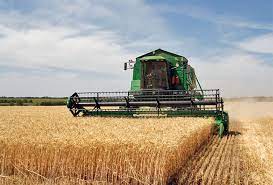 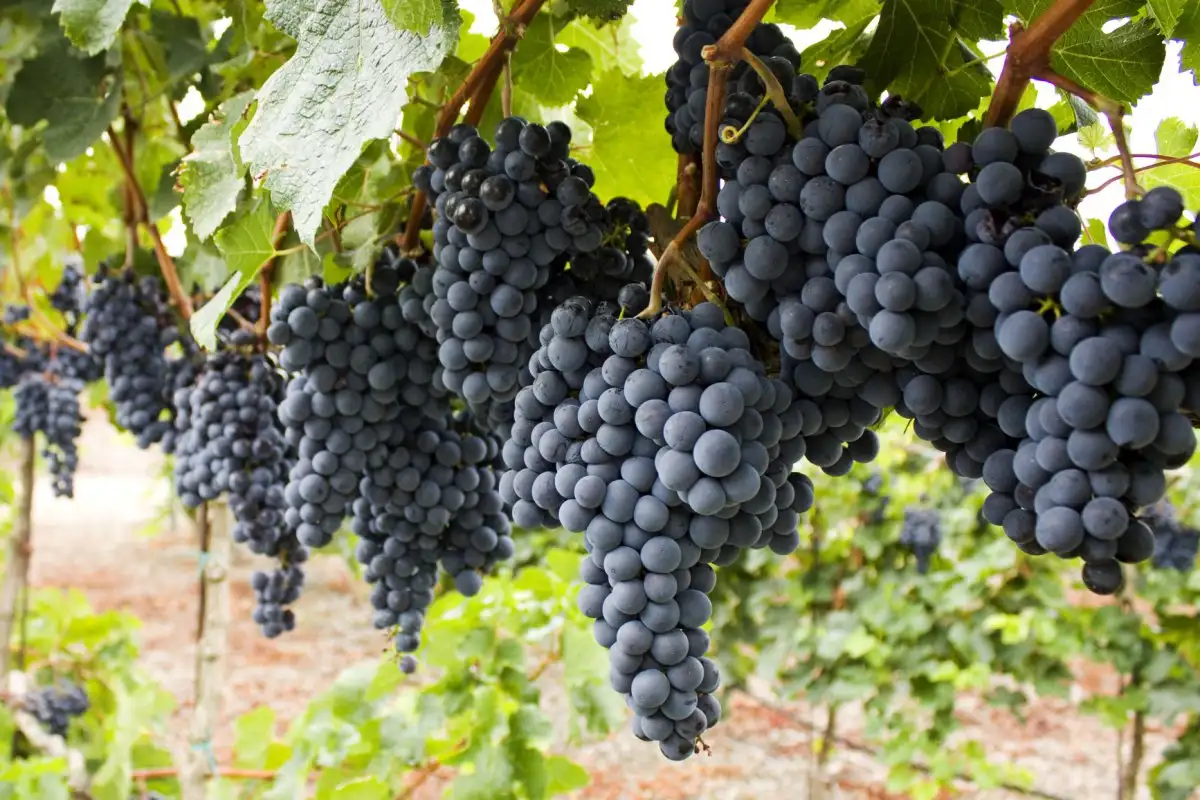 AGRICULTURE IN CROATIA
By Borna Turkalj, Leona Lučić 
and Vedran Lončarević
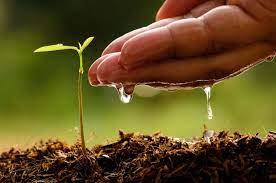 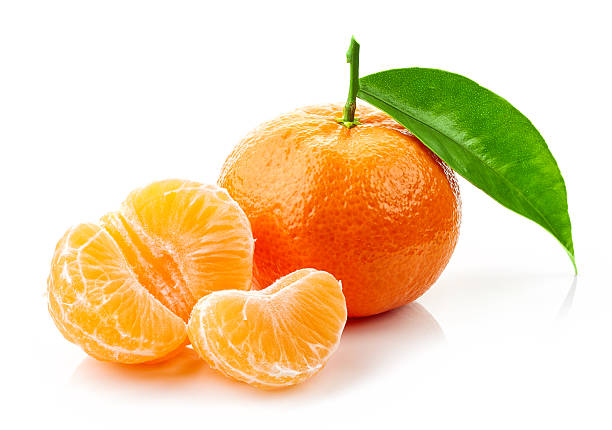 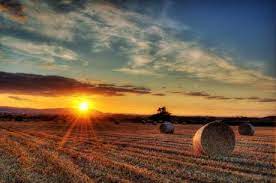 FARMERS
Around 1 390 000 people in Croatia are working in agriculture
Regions that make the most products are Slavonia (corn and wheat), Istria & Dalmatia (olives and grapes) and Neretva valley (tangerines)
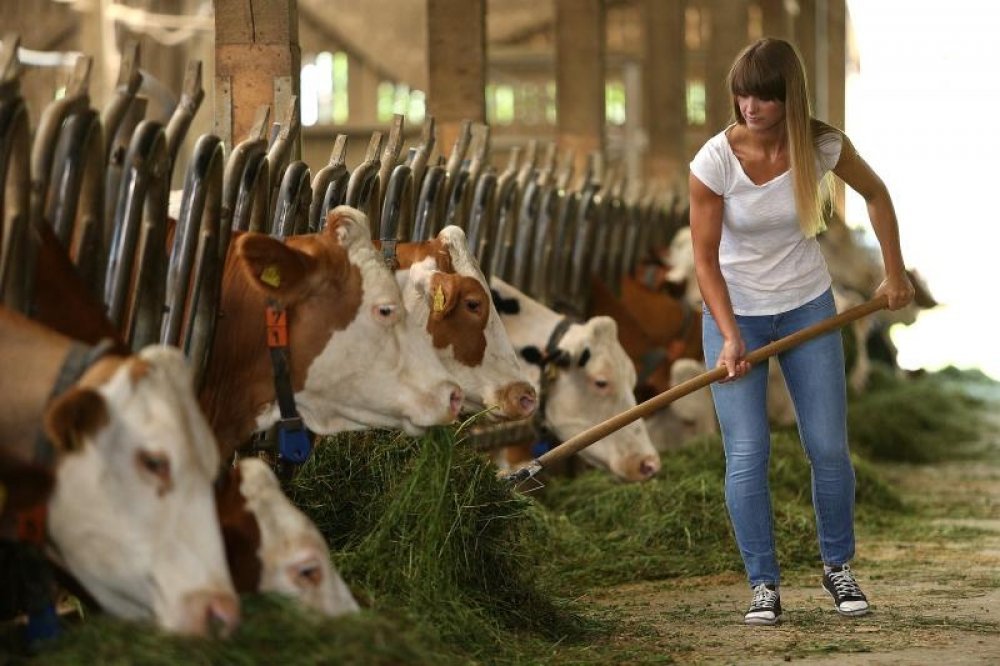 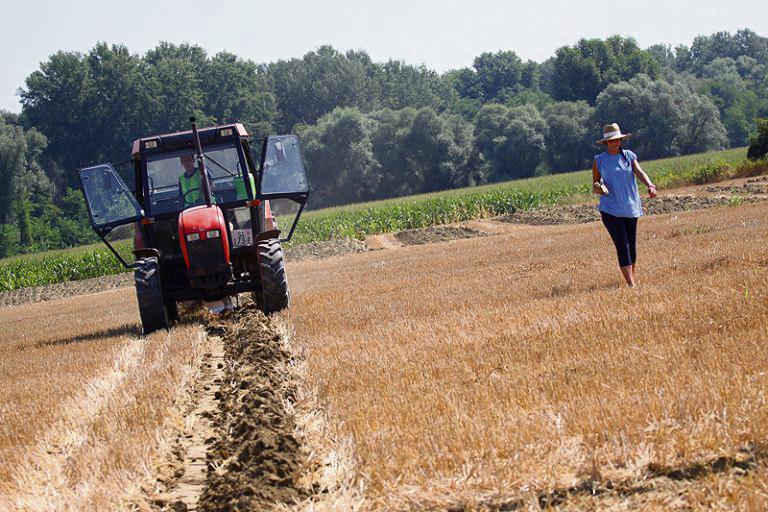 ORGANIC AGRICULTURE
Organic production is a comprehensive system of farm and food production management that combines best practice in terms of environment and climate 
Around 5 550 people are in organic agriculture and 7% of all fields in Croatia are used for organic farming.
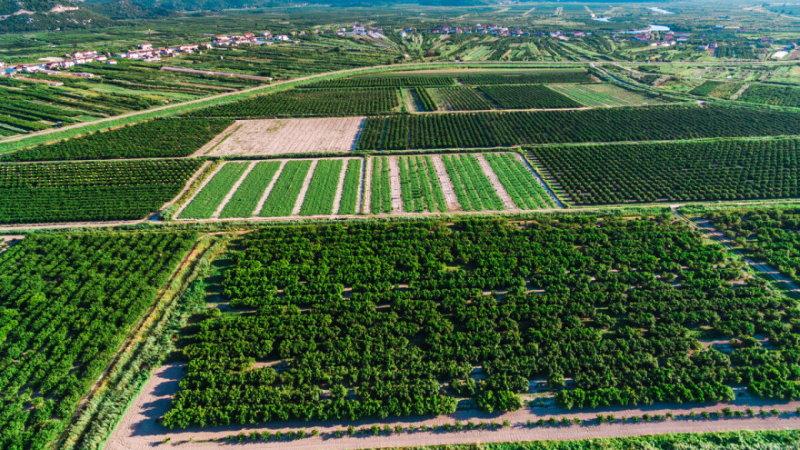 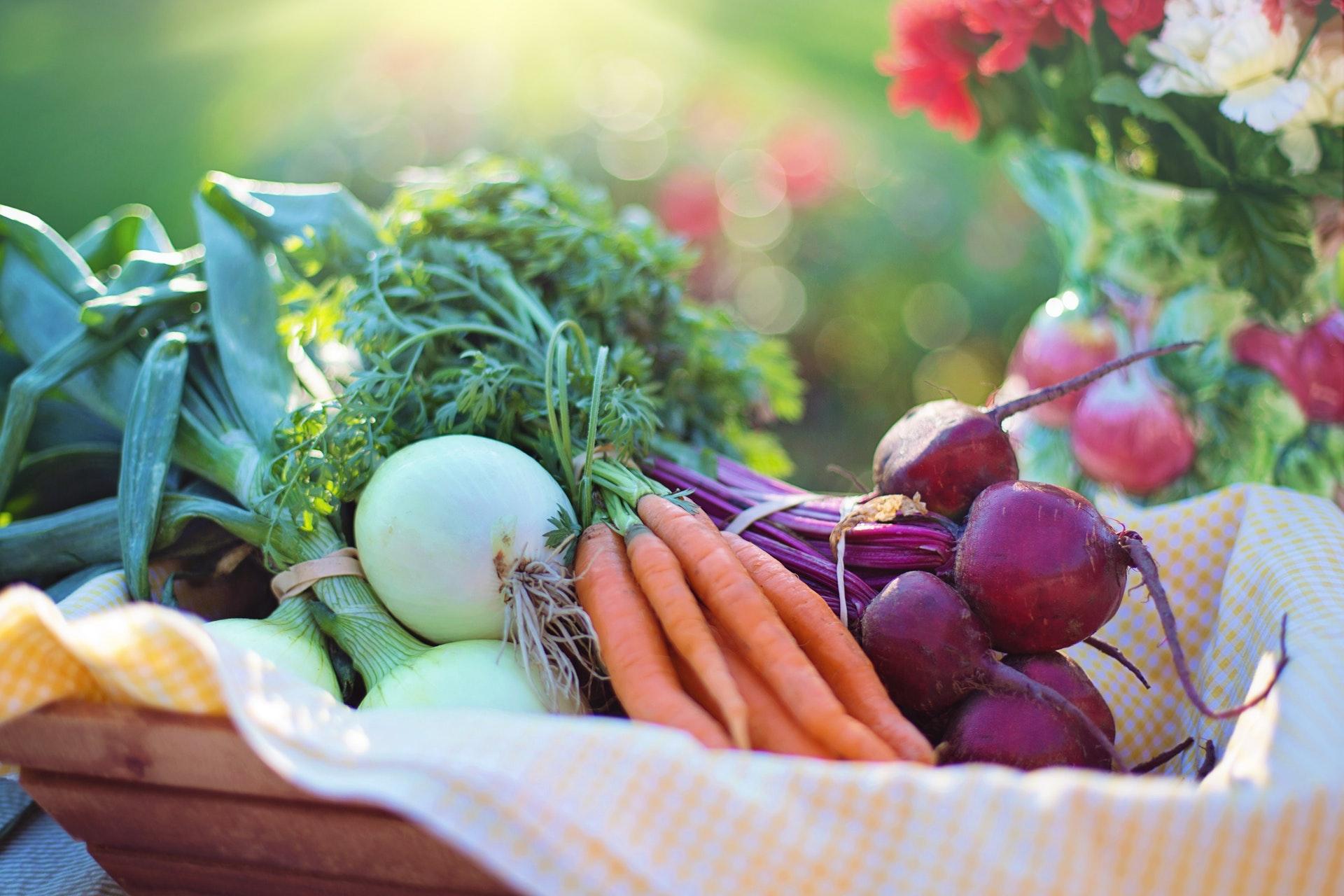 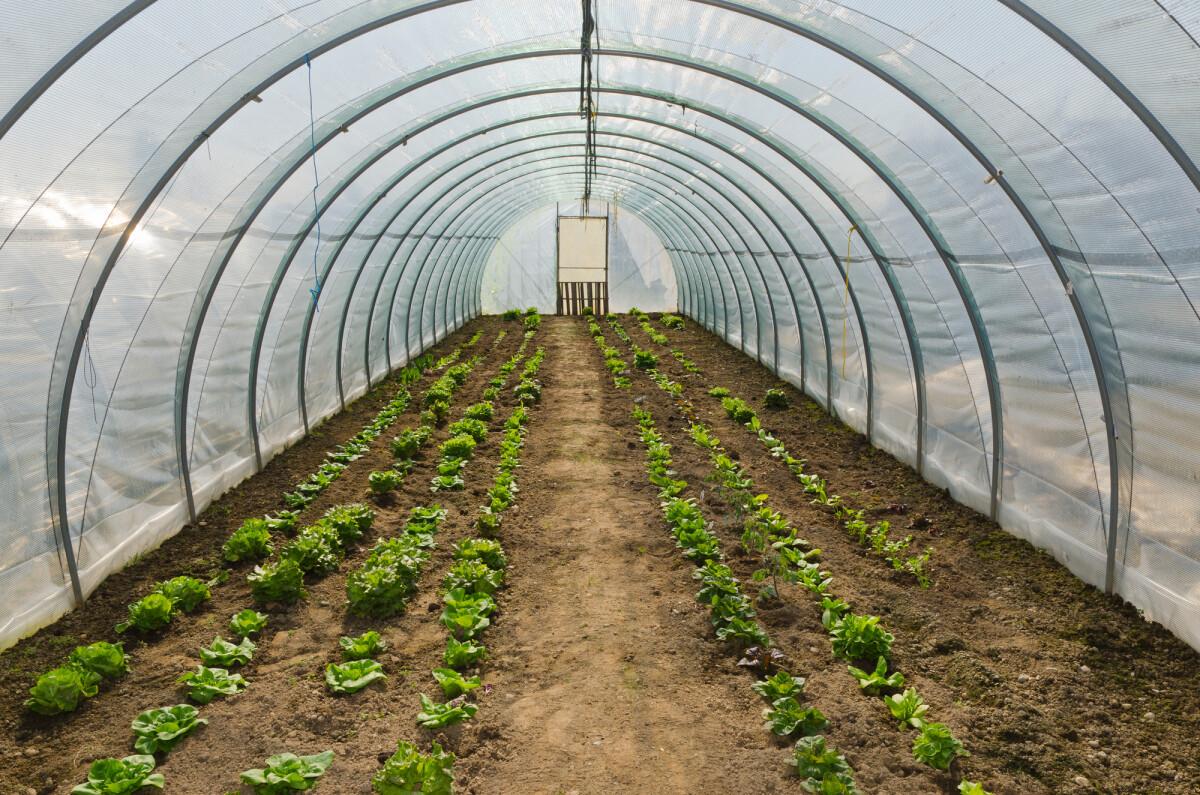 OPG - Obiteljsko poljoprivredno gospodarstvo
Family farm is an organizational form of an economic entity of a natural person farmer who, in order to generate income, independently and permanently performs the activity of agriculture and related ancillary activities.
150 000 OPG in Croatia
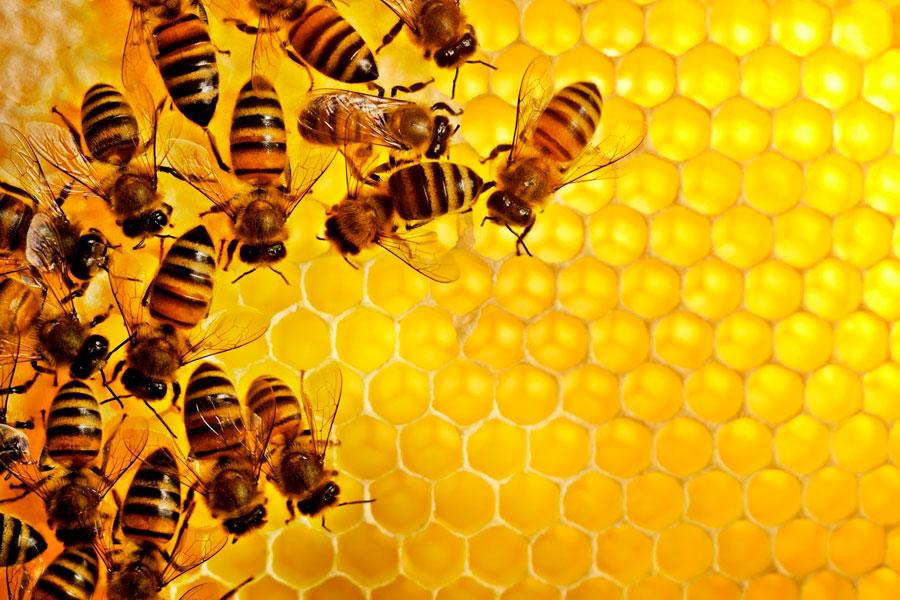 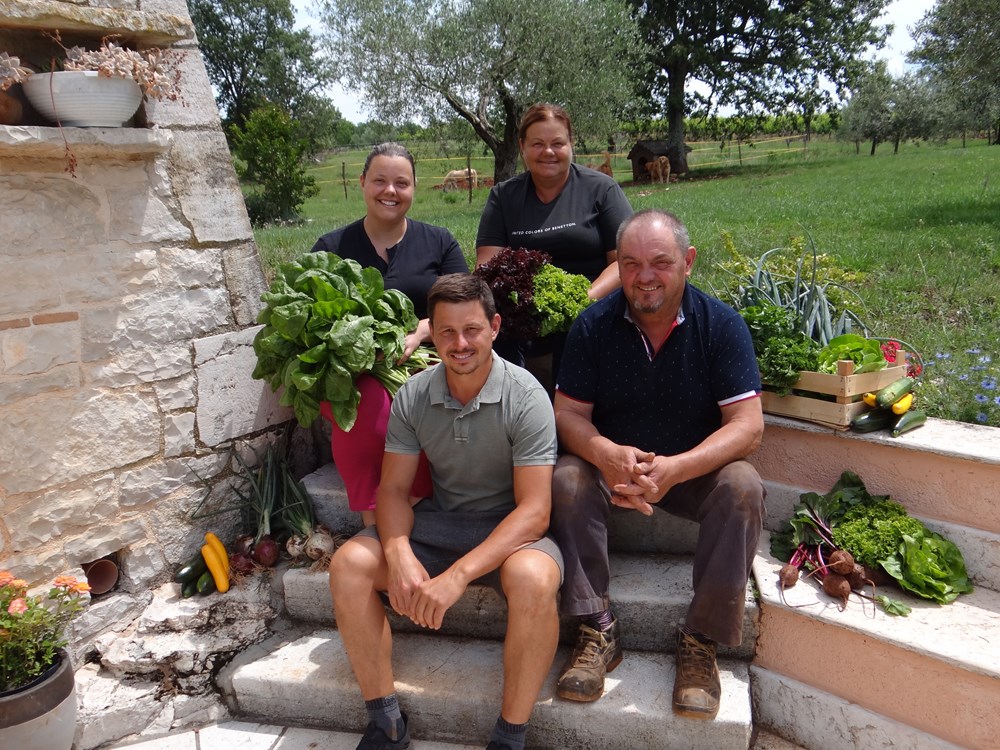 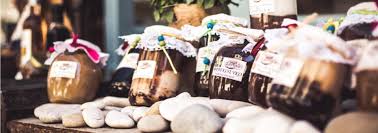 BANOVINA
Agriculture in our region refers to livestock and farming
In our region people cultivate fruits (plums, apples, berries)
The most popular products from our region are: rakija, apple chips, blackberry wine, honey, saussages and other pork products
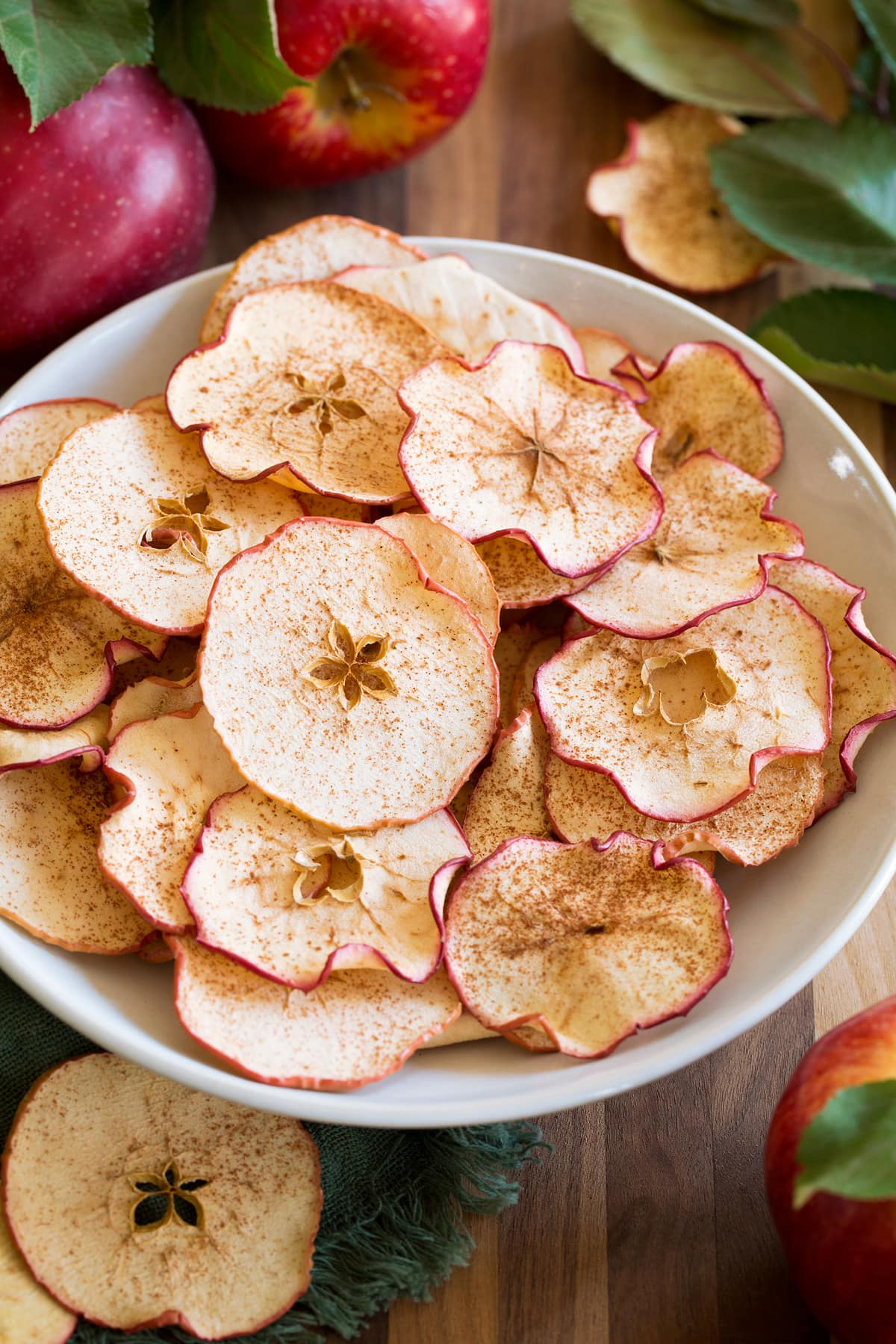 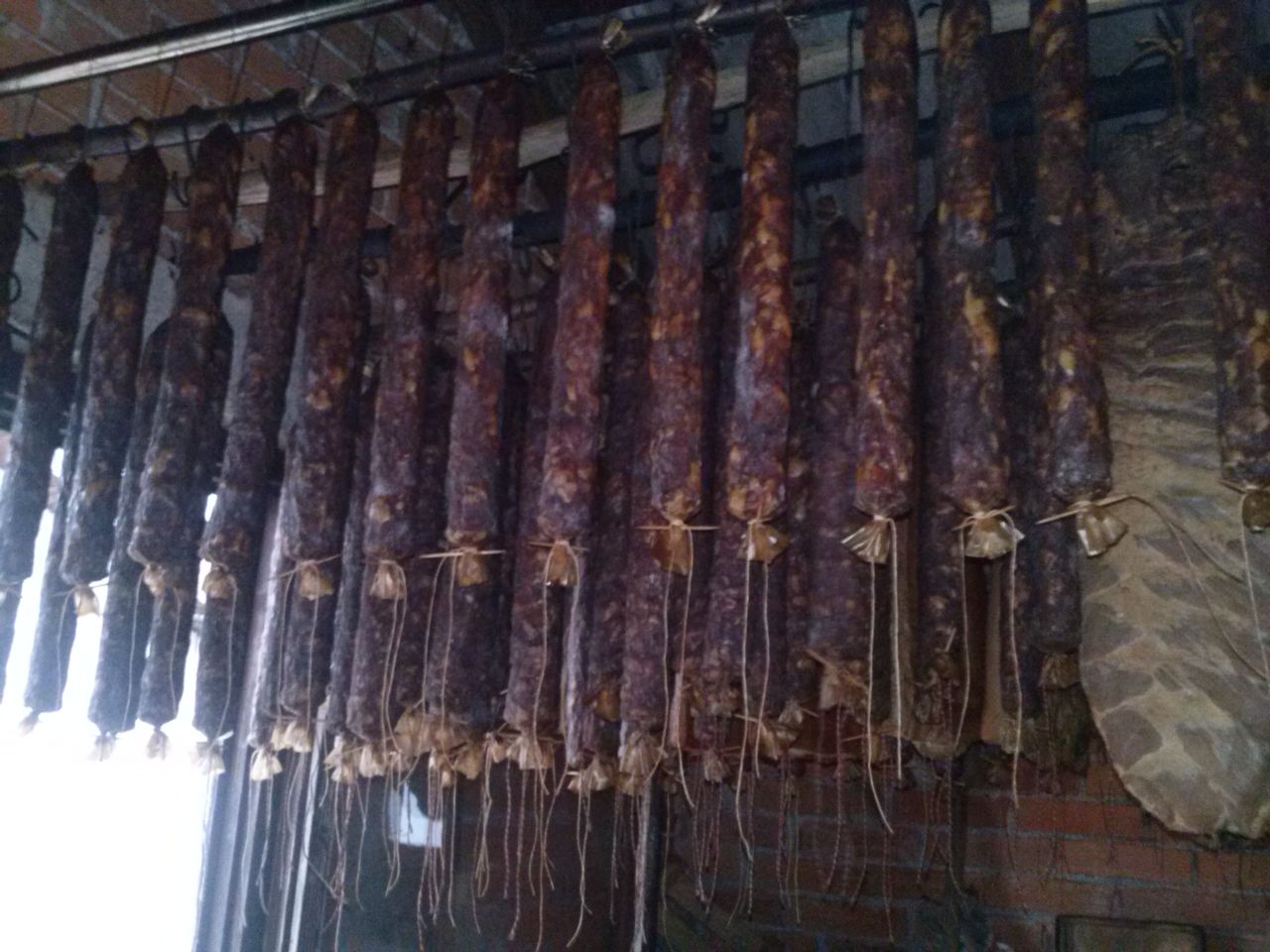 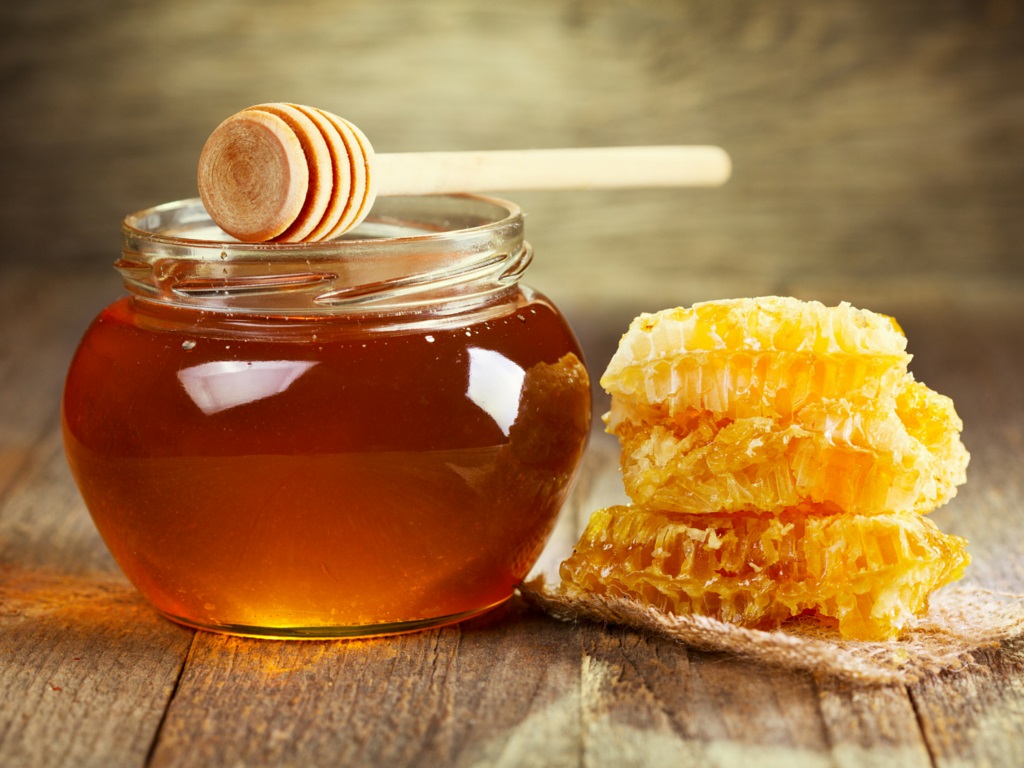 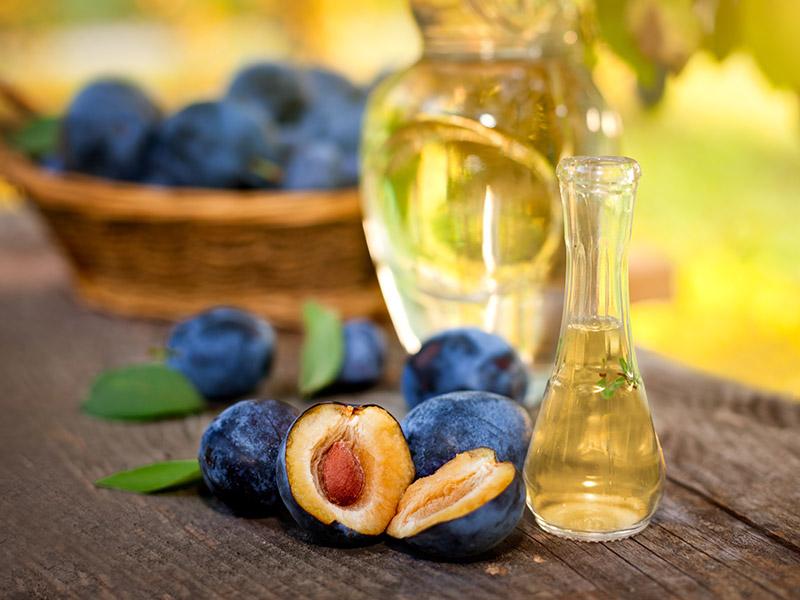